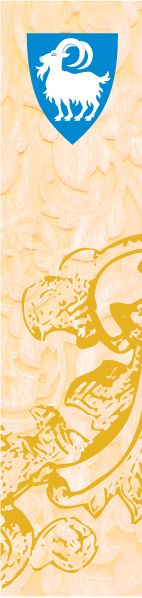 Inkluderande barnehage- og skulemiljø
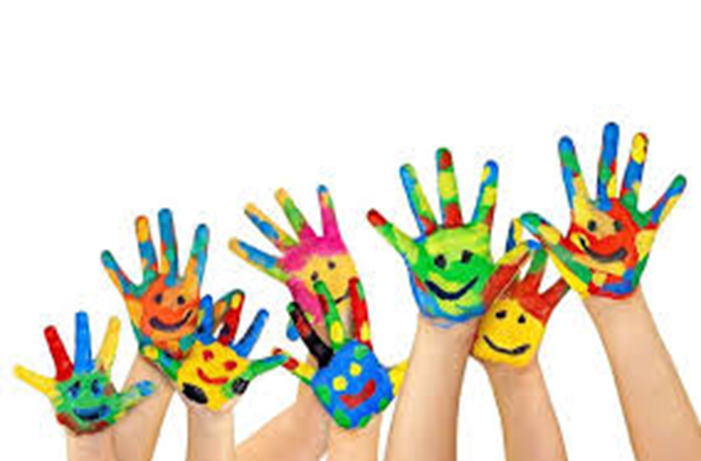 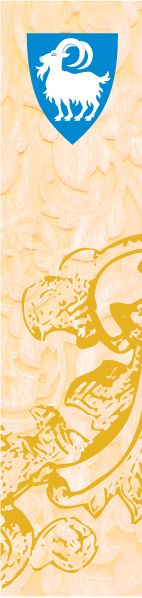 Innleiing
1. Fakta om prosjektet. 
2. Mål for prosjektet.
3. Omgrep: krenkingar. 
4. Tre arbeidsområde.
5. Korleis arbeider me med dette i Vinje kommune? 
6. Kjelder.
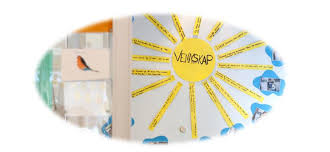 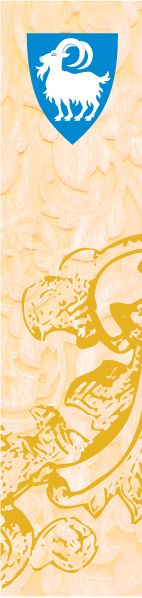 Fakta om prosjektet
Eit tilbod/prosjekt som Udir har utarbeida på oppdrag frå Kunnskapsdepartementet. 
Hausten 2018 t.o.m. desember 2020. 
Kompetanseutvikling for skular og barnehagar.
Samarbeid mellom barnehage og skule
Me arbeidar saman for å sikre at barna våre får ein trygg og god oppvekst som gjev rom for utvikling og læring.
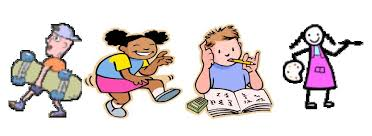 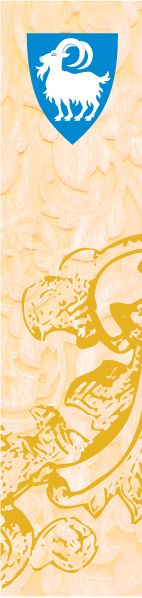 Mål for arbeidet: 
Kompetanseutviklinga skal styrke barnehagar, skular og eigarar sin dugleik til å skape og oppretthalde gode barnehage- og skulemiljø og førebygge, avdekke og handtere mobbing og andre krenkingar.

Tilbodet skal styrke både regelverkskompetansen og den pedagogiske kompetansen til barnehagar, skular, eigar og barnehagemyndigheiter, samt kompetanse i å drive kvalitetsutvikling lokalt.
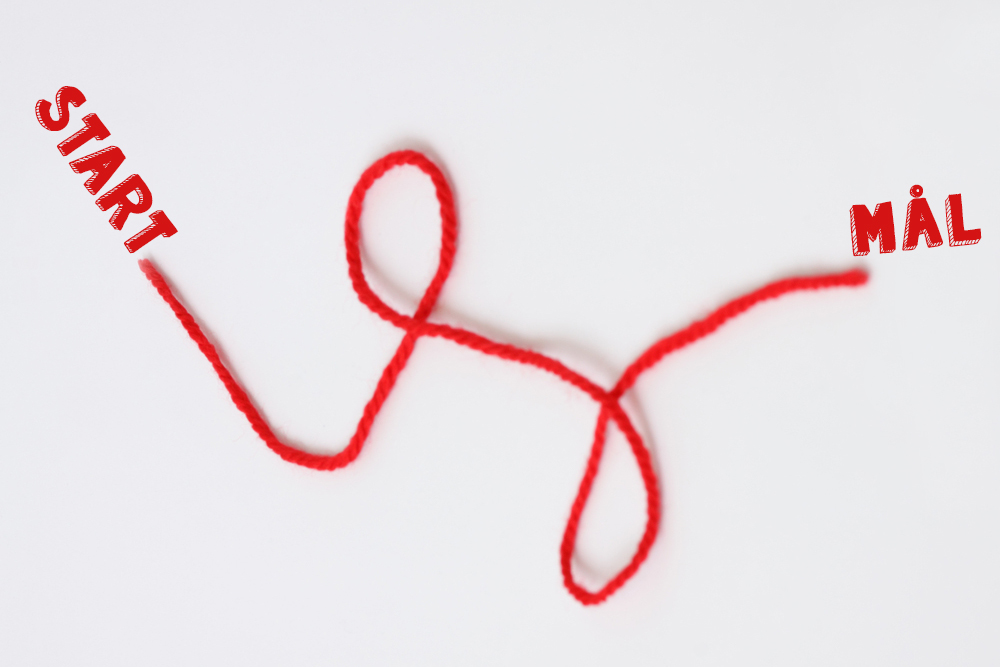 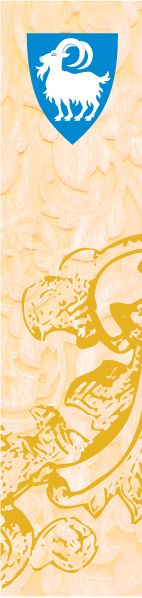 Arbeid på tre område
Eit trygt og godt skulemiljø er avgjerande for elevane sitt læringsutbytte og livskvalitet.
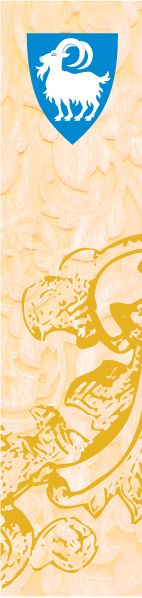 Krenkingar :«Negative ord eller handlinger som barn og unge opplever at krenker for eksempel deres verdighet og integritet eller gjør at de føler seg ekskludert fra et fellesskap» (udir, grunnlagsdokument, s. 7).  

Enkelthendingar og/eller gjentatte episodar.
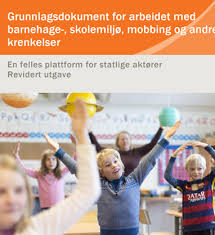 Det er barnet/ungdommen si subjektive oppleving som er avgjerande for om ord og handlingar er krenkjande.
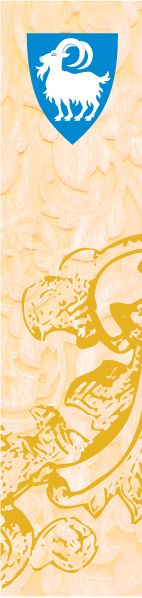 Arbeid på tre område
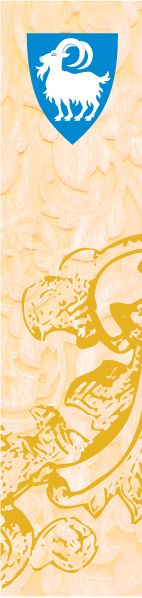 Kontroll: Rutinar, reglar, organisering.
Varme: gode relasjonar med elevane.
Trygt og godt skulemiljø for alle
Klasserommet: ein plass der alle høyrer til.
Toleranse for at me er ulike.
Etikk: Verdiar og haldningar 
Refleksjon og vurdering av  praksis 
Lærande organisasjon
Tilbakemeldingskultur
[Speaker Notes: Tone Skyseth Westvig (2018,oktober). Systematisk arbeid for et trygt og godt læringsmiljø. Inkluderende praksis-faglig og sosialt. Innlegg presentert ved planleggingsdag for skulane i Vest-Telemark, Vrådal.]
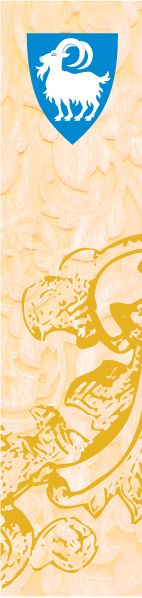 Førebygge mobbing og andre krenkingar
Kompetanse på mobbing og andre krenkingar: kva for mekanismar er gjeldande? Kva skal me sjå etter?  

Risikoanalyse: kven/kva må me fylgje ekstra godt med på i skulekvardagen?

Handlingsplan mot mobbing rutinar 

Auke barna og foreldra sin kompetanse – få dei med på laget for å hindre at krenkingar skjer.
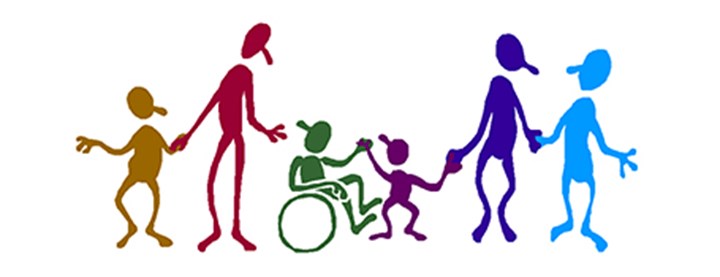 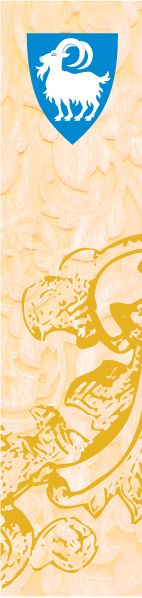 Handtere mobbing og andre krenkingar
Kompetanse på aktuelt lovverk- §9a, opplæringslova. 

Kompetanse på korleis ein oppfyller lovverket sine krav og handterer krenkingar.

Kjenne til og kunne bruke metodar/tiltak for å handtere mobbing og andre krenkingar.
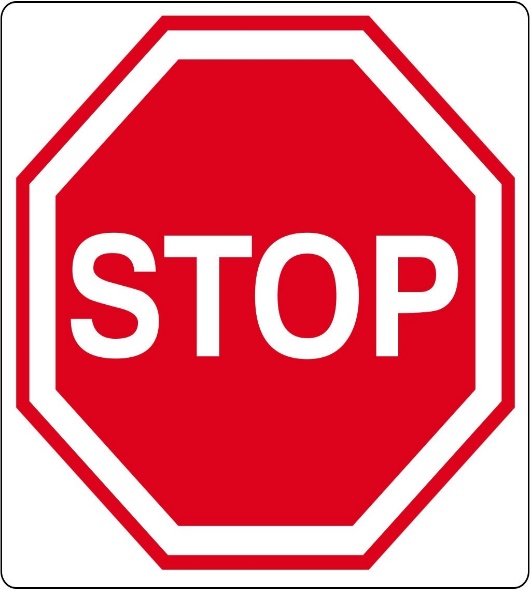 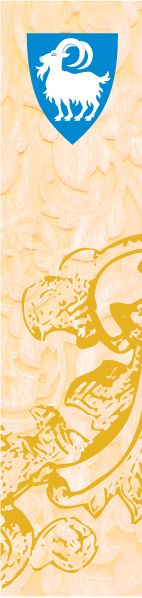 Korleis arbeider me med prosjektet?
Dei tilsette i barnehagane og skulane
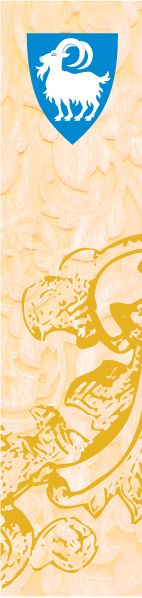 Korleis arbeider me med prosjektet?
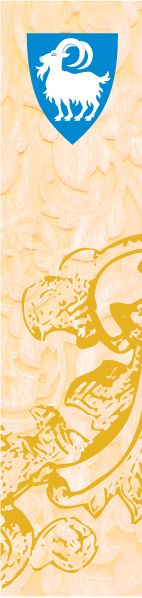 Eit trygt og godt skulemiljø for alle er avgjerande for elevane sitt læringsutbytte og livskvalitet.
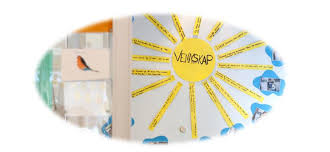 Takk for meg
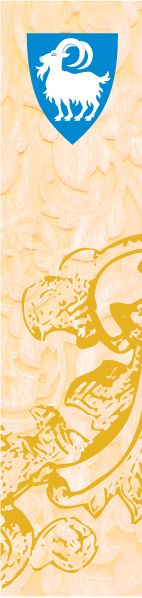 Kjelder
Høiby, H.(2004). Mobbing kan stoppes, håndbok for skolen. Bergen: fagbokforlaget

Roland, E.(2014). Mobbingens psykologi (2.utg.).Oslo: Universitetsforlaget

Tone Skyseth Westvig (2018,oktober). Systematisk arbeid for et trygt og godt læringsmiljø. Inkluderende praksis-faglig og sosialt. Innlegg presentert ved planleggingsdag for skulane i Vest-Telemark, Vrådal 26.10.18.

Utdanningsdirektoratet. (2017). Grunnlagsdokument for arbeidet med barnehage-, skolemiljø, mobbing og andre krenkelser. Hentet frå file:///C:/Users/grethese/Documents/Inkluderende%20barnehage-%20og%20skolemiljø/Grunnlagsdokument%20barnehage-,skolemiljø,%20mobbing%20og%20krenkelser.%20Revidert%20utgave%2015.09.17.pdf

Utdanningsdirektoratet. (2018,april). Voksne skaper vennskap. Innlegg presentert ved Inkluderende barnehage– og skolemiljø. Samlingsbasert tilbud Oppstartssamling i pulje 3, Gardermoen. Sammendrag hentet frå file:///C:/Users/grethese/Documents/Inkluderende%20barnehage-%20og%20skolemiljø/Informasjon%20fra%20Udir%2025.04.18.pdf